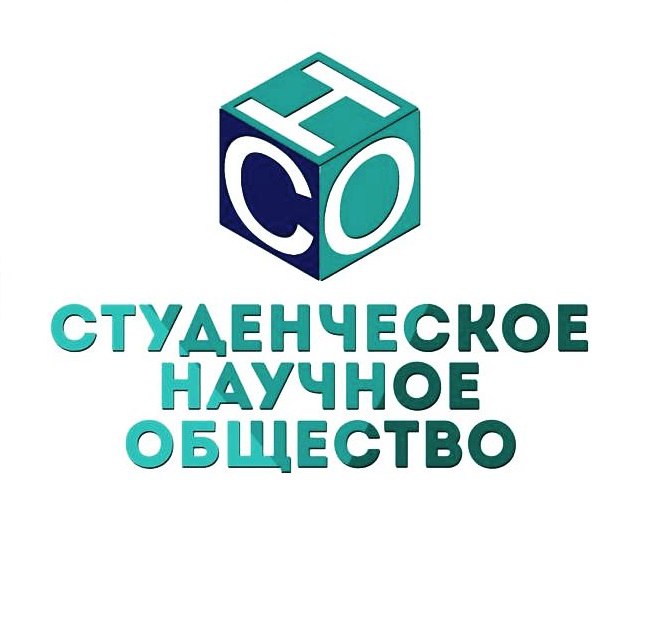 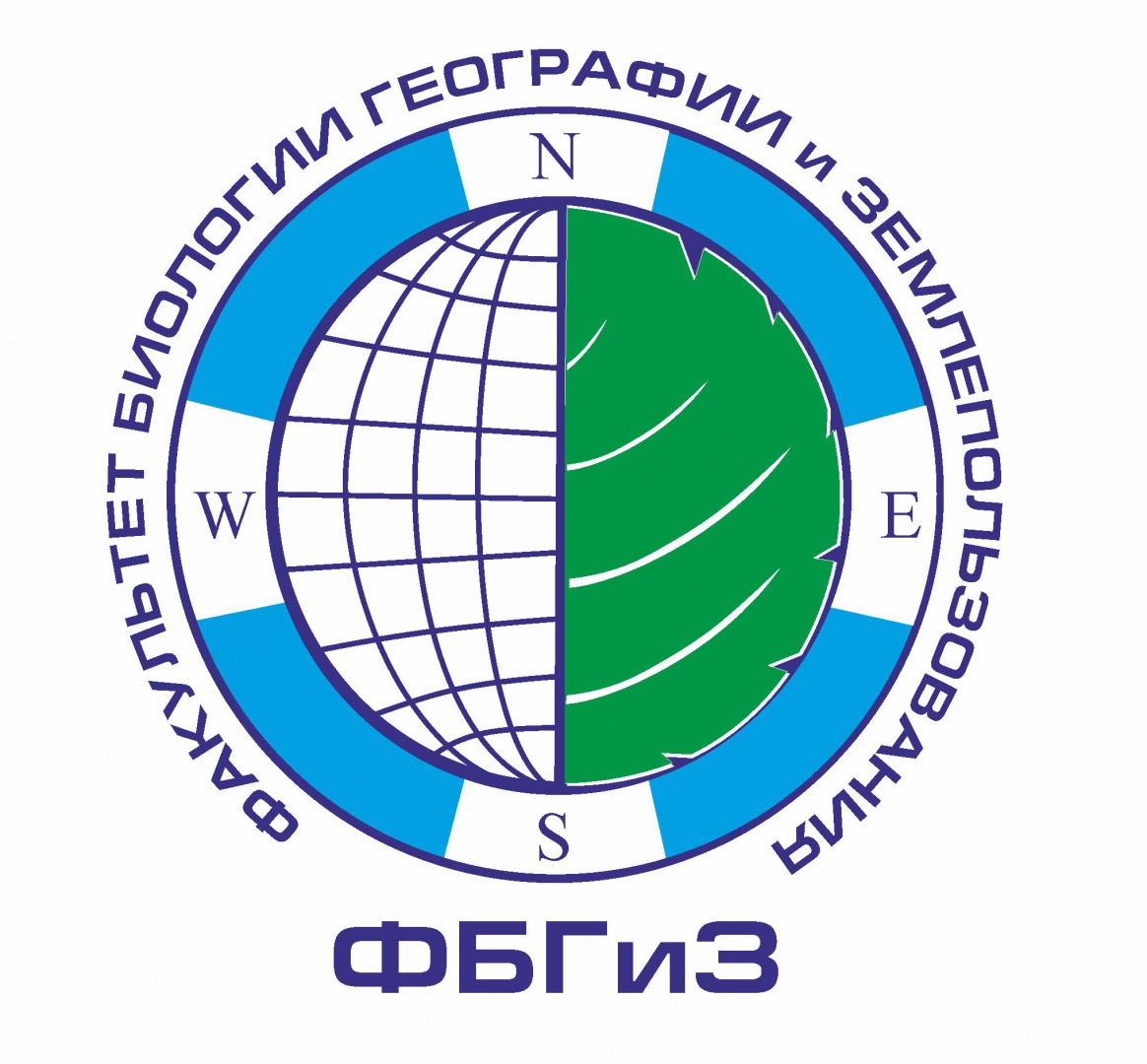 Научно-исследовательская работа студентов на ФБГиЗв 2016/2017 уч.г.
Цель НИРС – развитие  научного потенциала студентов, стимулирование их активности в проведении научных исследований и решении актуальных проблем.
Публикации: тезисы, статьи, патенты и т.п.
Показатели НИРС
Массовые состязательные мероприятия: олимпиады, конкурсы, выставки
Организация и проведение вузом массовых научно-технических мероприятий: конференций, семинаров, школ-исследователей
Участие студентов в кружках, проблемных группах, СНО
Общая характеристика состояния НИРС на ФБГиЗ
Научные публикации
Распределение публикаций по преподавателям
Количество опубликованных работ:
По 1 – Банаева С.Ч., Урбанова Ч.Б., Болхосоева Е.Б., Иванова О.А., Дмитриева А.В., Елаев Э.Н., Абашеев Р.Ю., Доржиева О.Д., Максарова Д.Д.
По 2 - Баханова М.В., Басхаева Т.Г., Хышектуева Л.В., Валова Е.Э.
По 3 – Буянтуева Л.Б., Гончиков Ц.Д., 
По 4 – Цыренова М.Г., Григорьева М.А., 
По 6 – Холбоева С.А., Намзалов Б.Б.
По 10 – Цыдыпова М.В.
По 20 – Пыжикова Е.М.
Студенческие работы, поданные на конкурсы на лучшую НИР
Студенты, участвовавшие в олимпиадах
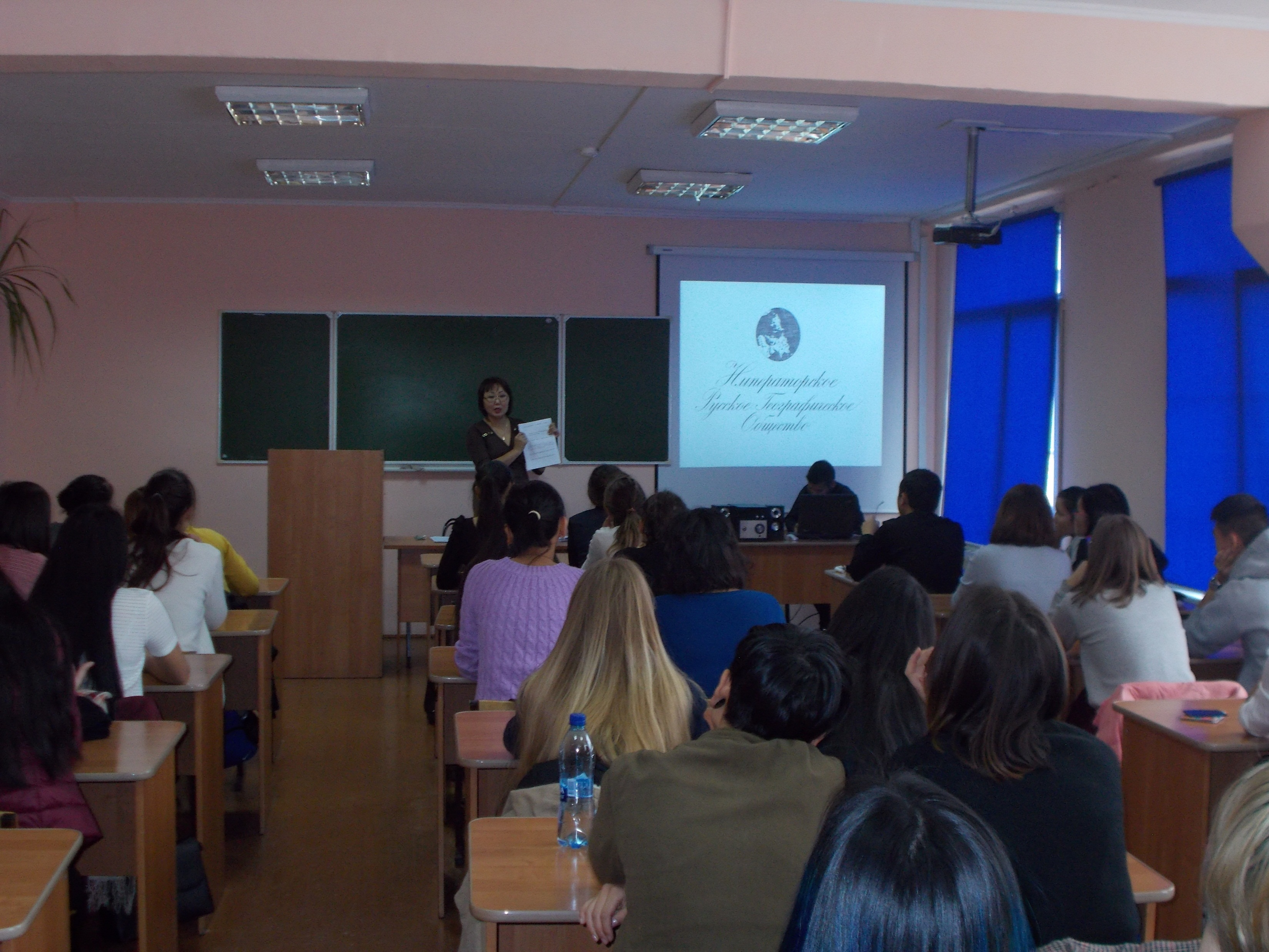 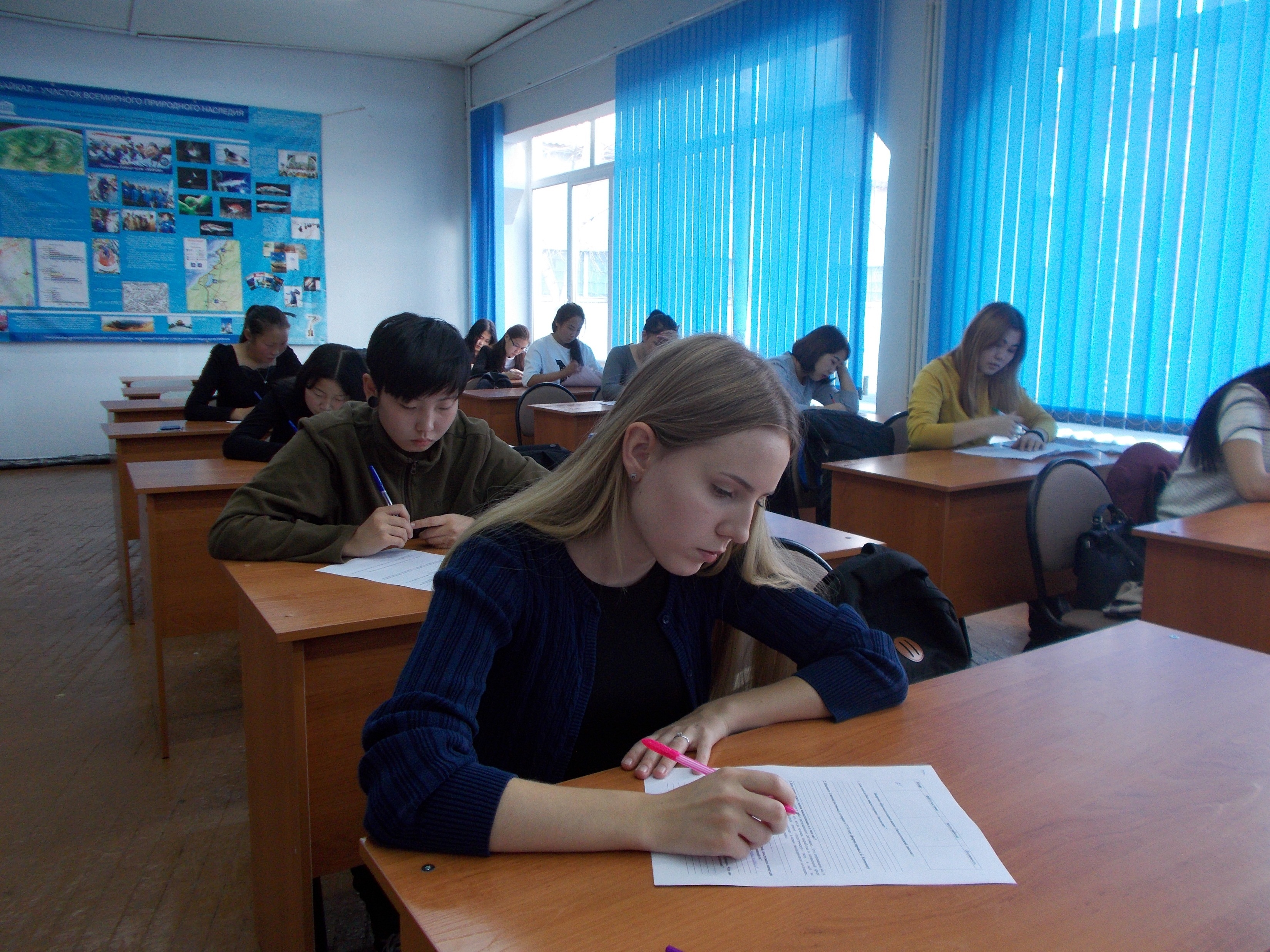 Медали, дипломы, грамоты и т.п.
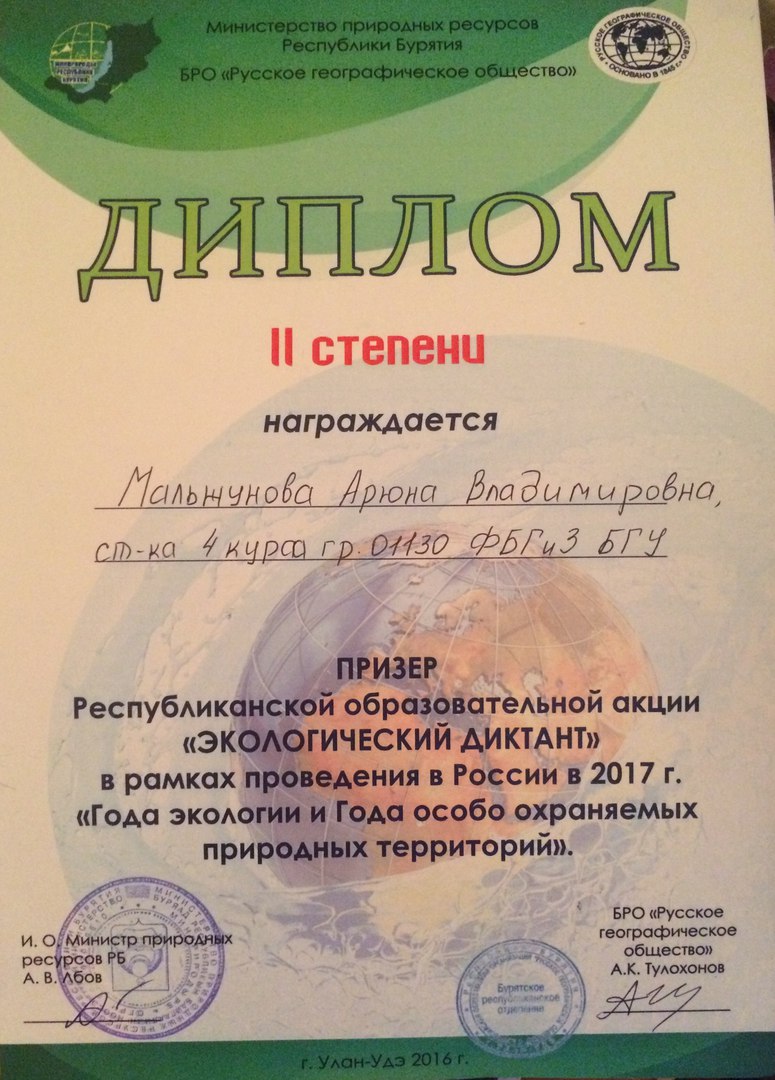 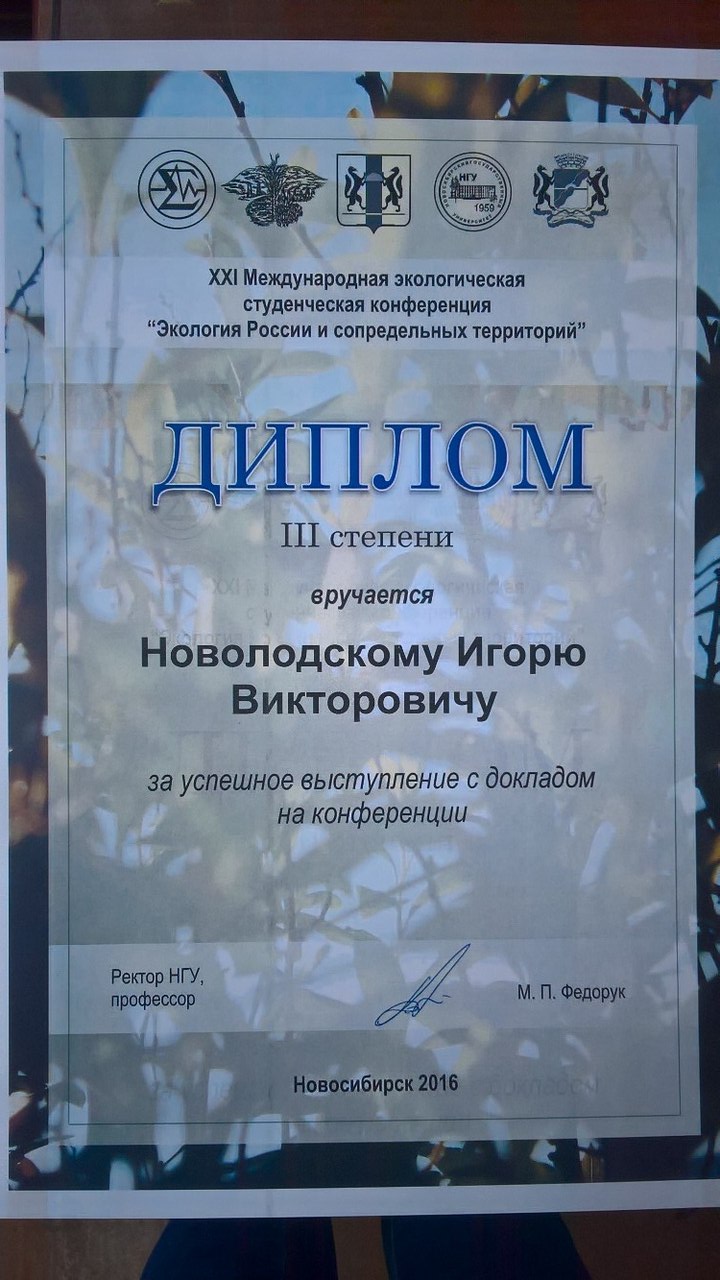 Межвузовские олимпиады
Научные кружки
На факультете 4 студента прошли стажировку:
Ешисамбуева Н. и Мальжунова А. тематика - «Использование молекулярно-генетических методов в исследованиях водных экосистем и охраны здоровья человека» (64 часа) в МГУ
Имамутдинова Н.Г., Приходько Т.А. тематика «Оценка состояния популяций редких и исчезающих видов растений на примере радких видов семейства Fabaceae» в ЦСБС СО РАН с 13 по 20 апреля 2016 года.
Совместная выездная летняя полевая практика студентов 2 курса 01140 гр. Со студентами биологами 3 курса, Монгольского государственного университета. с. Улюн, Баргузинского р-на. С 18 июня по 9 июля 2016 г. (Руководители: Абашеев Р.Ю., Бадмаева Е.Н.)
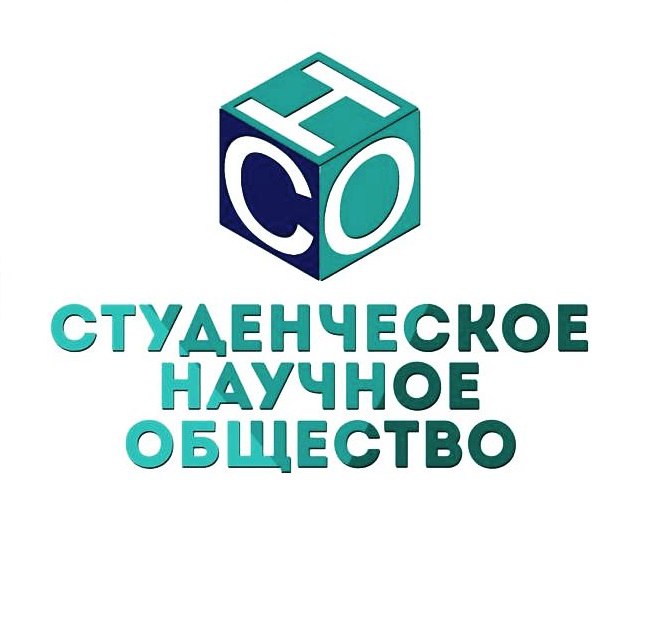 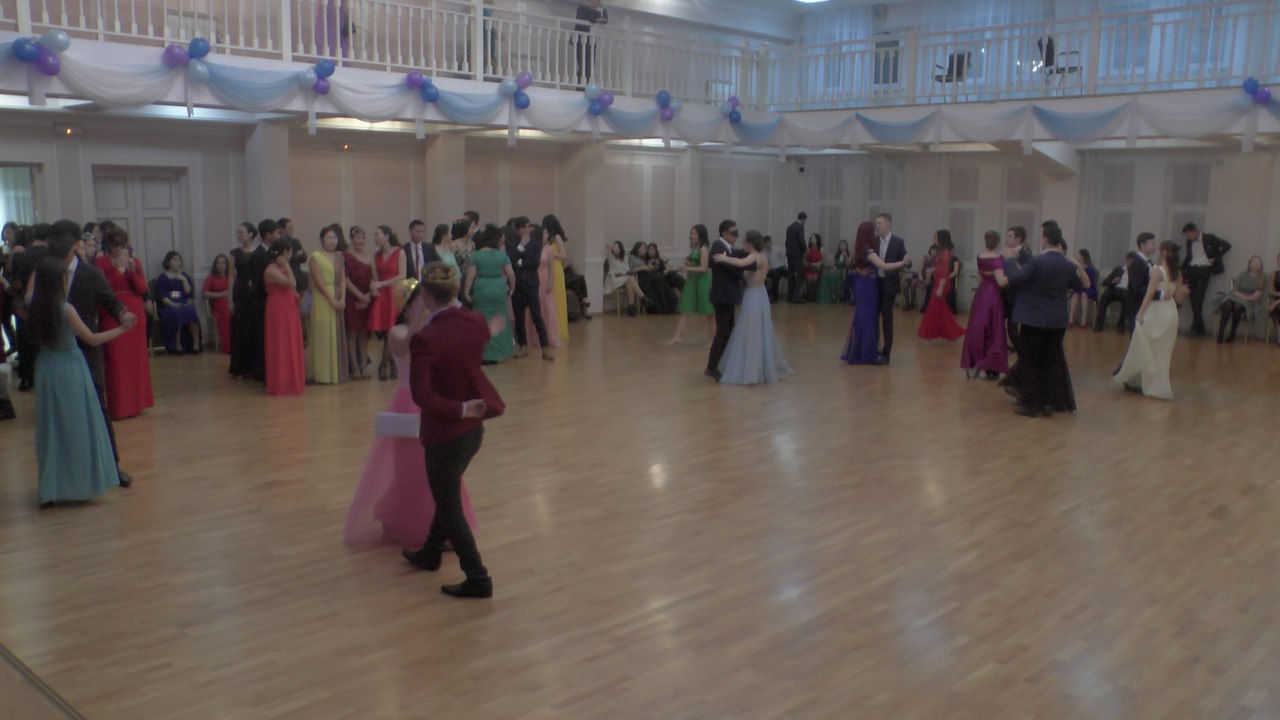 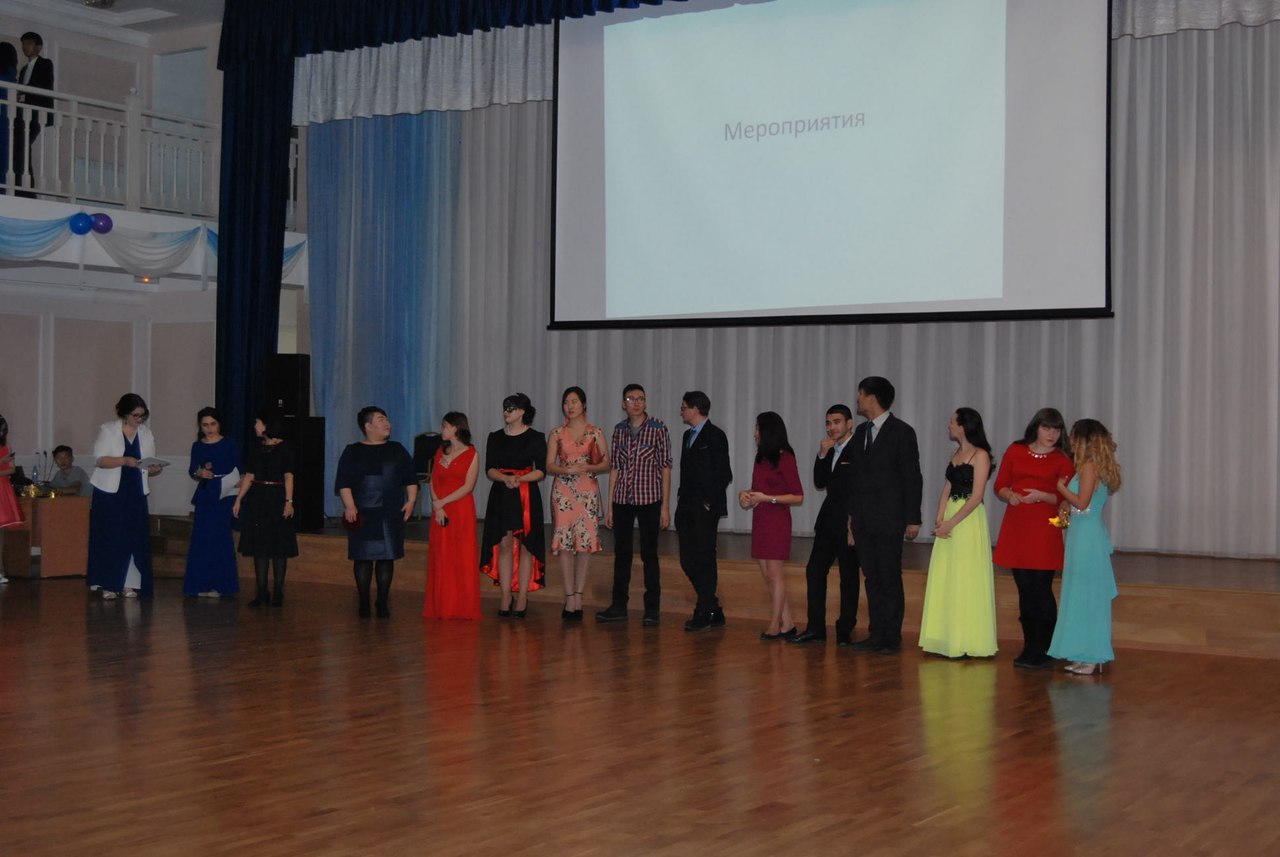 Интеллектуальная игра «Эрудит – 2016»
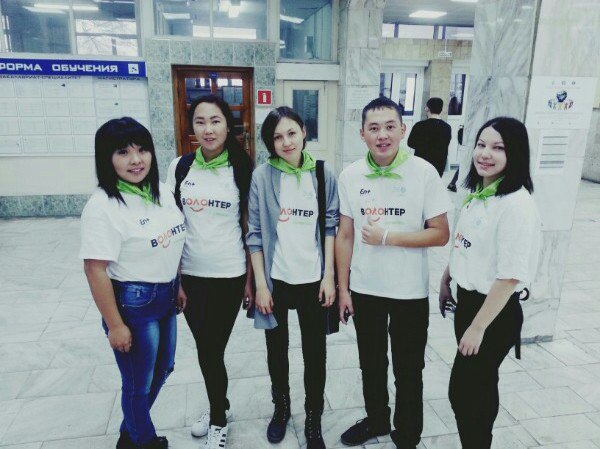 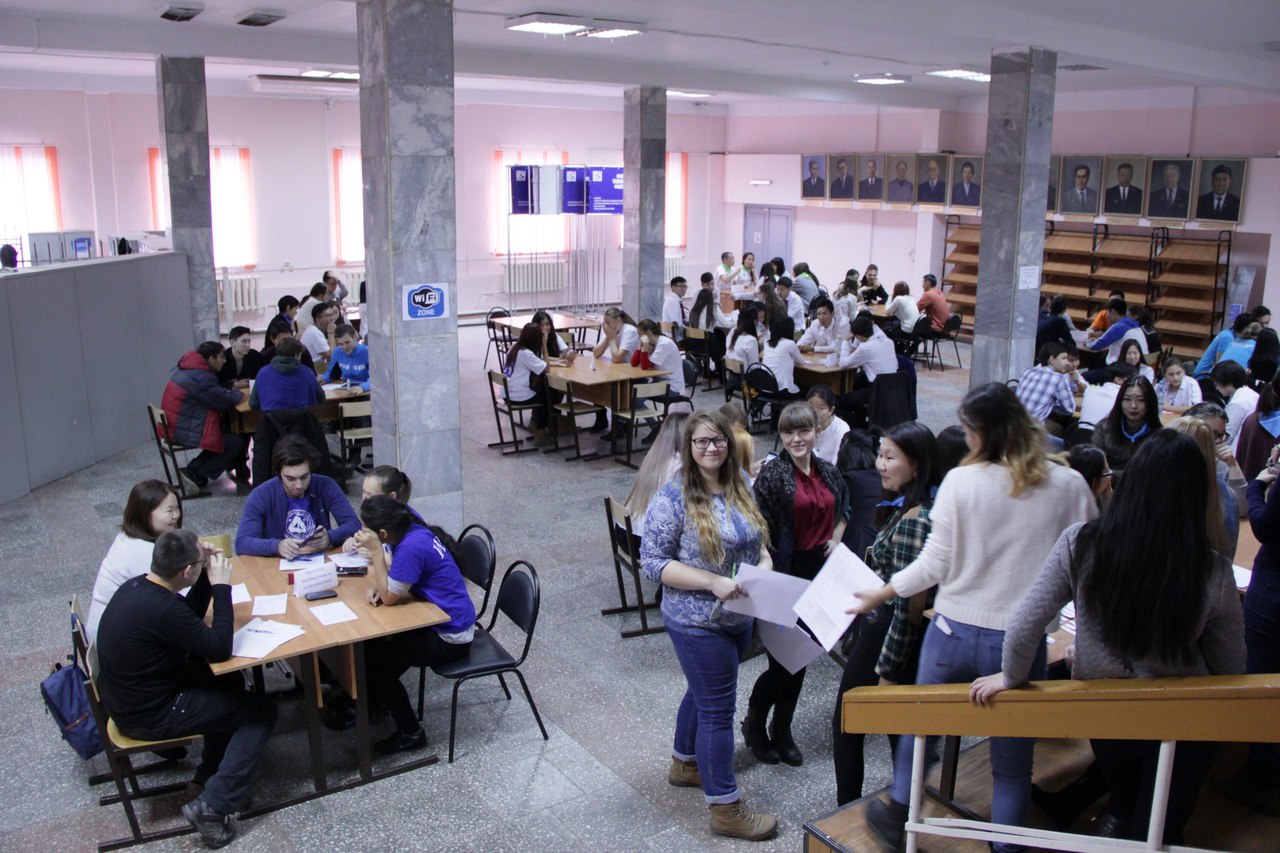 Science Slam 2016
Кубок дебатов 2016
Олимпиада по экологии ФБГиЗ
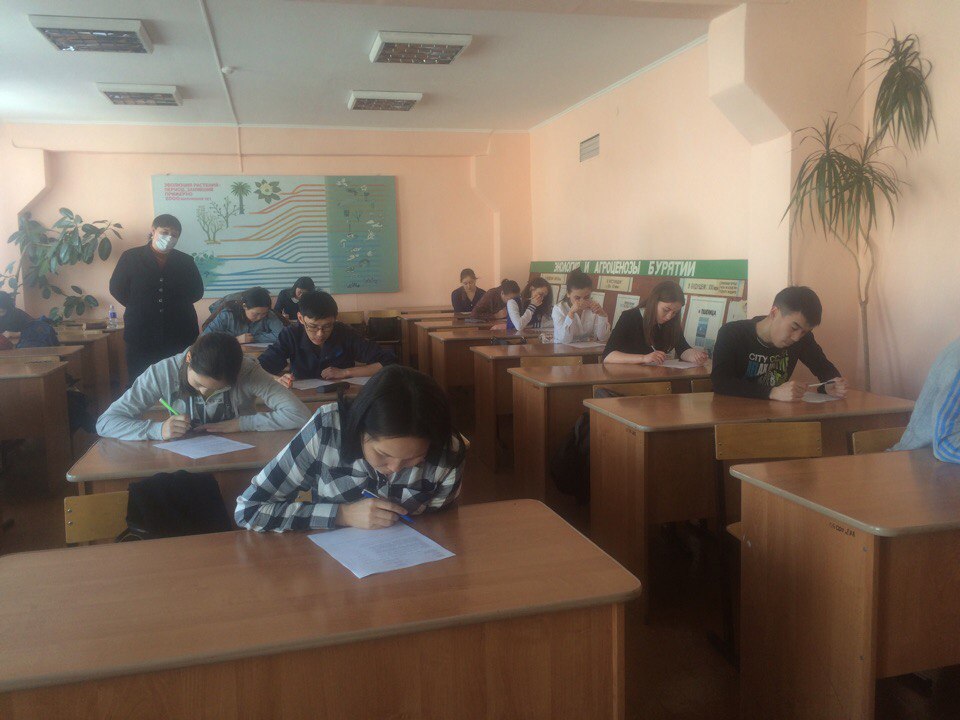